Transport
Part II
Lecture 6, Computer Networks (198:552)
Fall 2019
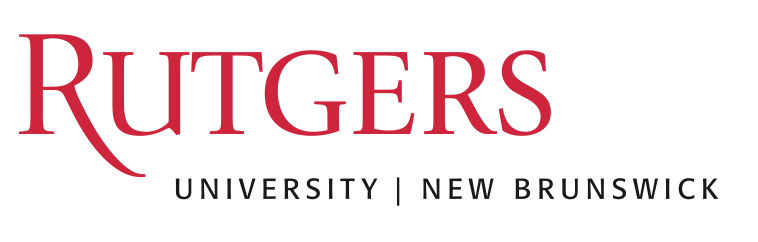 Two Main Transport Layers
User Datagram Protocol (UDP)
Abstraction of independent messages between endpoints
Just provides demultiplexing and error detection
Header fields: port numbers, checksum, and length
Low overhead, good for query/response and multimedia

Transmission Control Protocol (TCP)
Provides support for a stream of bytes abstraction
2
Transmission Control Protocol (TCP)
Multiplexing/demultiplexing 
Determine which conversation a given packet belongs to
All transports need to do this

Reliability and flow control
Ensure that data sent is delivered to the receiver application
Ensure that receiver buffer doesn’t overflow

Ordered delivery
Ensure bits pushed by sender arrive at receiver app in order
Q: why would packets ever be received out of order?

Congestion control
Ensure that data sent doesn’t overwhelm network resources
Q: which network resource?
Ordered Delivery
Reordering packets at the receiver side
Receiver
Sender
Let’s suppose receiver gets packets 1, 2, and 4, but not 3 (dropped)

Suppose you’re trying to download a Word document containing a report

What would happen if transport at the receiver directly presents packets 1, 2, and 4 to the Word application?
1
2
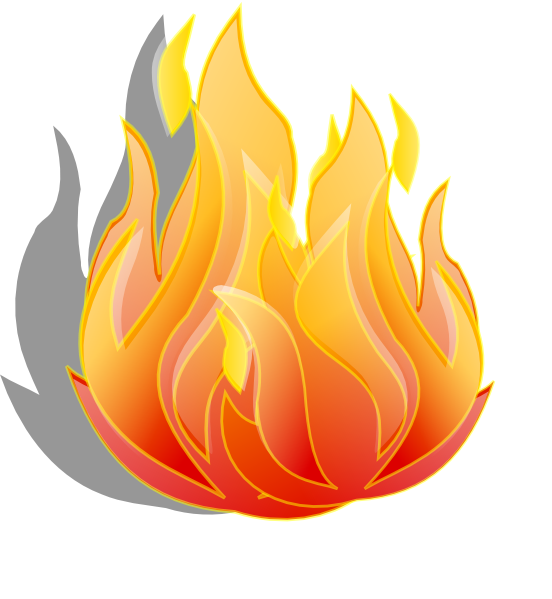 3
4
1
2
4
5
Reordering at the receiver side
Receiver
Sender
Reordering can also happen due to packets taking different paths through a network

Receiver needs a general strategy to ensure that data is presented to the application in the same order of sender side bytes pushed
1
2
3
4
1
2
4
5
3
Buffering at the receiver side
Network writes here
Application can read up to here
1
2
1
4
2
1
4
2
3
Memory on the receiver machine
Buffering at the receiver side
The TCP  receiver uses a memory buffer to hold packets until they can be read by the application in order

This process is known as TCP reassembly
Implications of ordered delivery
Packets cannot be delivered to the application if there is an in-order packet missing from the receiver’s buffer
The receiver can only buffer so much out-of-order data
Subsequent out-of-order packets dropped

It doesn’t matter that the packets successfully arrive at the receiver NIC from the sender over the network

TCP application throughput will suffer if there is too much packet “reordering” in the network
Implications of ordered delivery
A TCP sender can only send as much as the free receiver buffer space available before packets are dropped at the receiver
This number is called the receiver window size
TCP is said to implement flow control
Flow control headers
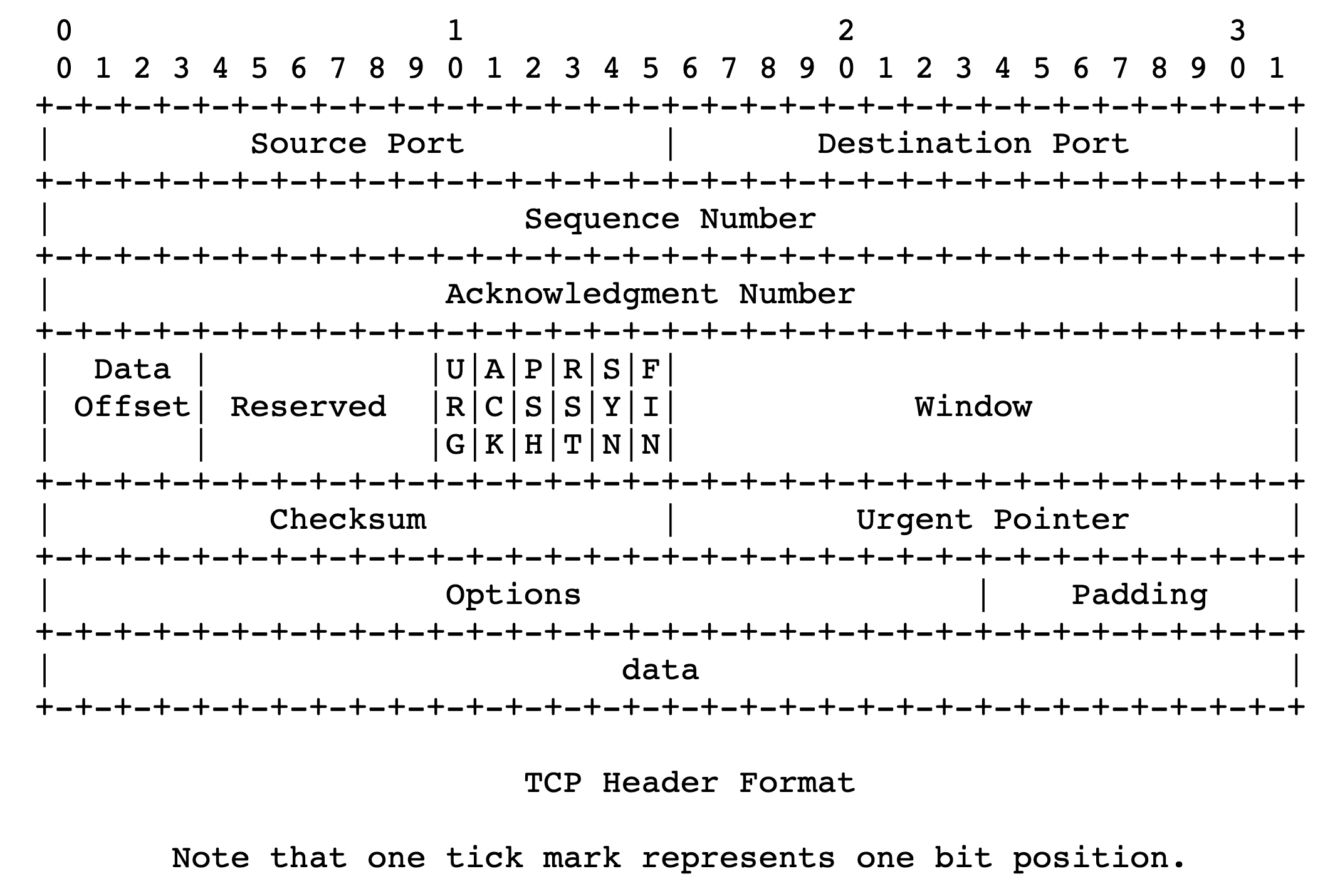 Implications of buffering at receiver side
Flow control has implications for TCP data delivery, even when packets arrive in order

Typically TCP packets arrive in a burst
Why?
The receiver application won’t read this data in one shot

Q: What’s the size of the maximum burst?
Sizing the receiver window
Bandwidth-delay product: enough data to “fill the pipe”

Implications to achieve high throughput:
More memory required at high bandwidth
More memory required at high RTT
Consider 100 Gbit/s connection at 100 ms RTT

With this window size, can you guarantee that you will never “block” the connection due to a filled-up receiver buffer?
You can’t!  If app never reads from receiver buffer, it will fill up and not allow any more data to come in.
Implications of ordered delivery
What if packets travel from sender to receiver over multiple paths?

Imagine a situation where one path is much faster than another

First (faster) path sends packets: 1, 3, 5, …
Second (slower) path sends packets: 2, 4, 6, …

Reassembly will require dropping the connection’s throughput to match the slower one
Implications of ordered delivery
Reordering and reassembly are bad for application throughput

Most network-level load balancing mechanisms avoid per-packet multi-path forwarding
Balance load at per-flow or per-flowlet (burst) granularity

Multi-path TCP variants exist, but all need to solve the path scheduling problem:
Schedule outgoing packet transmissions and adjust windows
… so that the packets arrive at the receiver (roughly) in order
Congestion control
How should multiple endpoints share net?
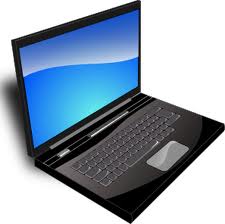 It is difficult to know where the bottleneck link is
It is difficult to know how many other endpoints are using that link
Endpoints may join and leave at any time
Network paths may change over time, leading to different bottleneck links (with different link rates) over time
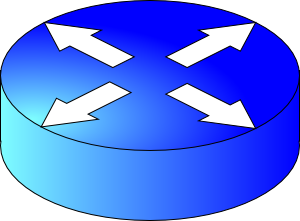 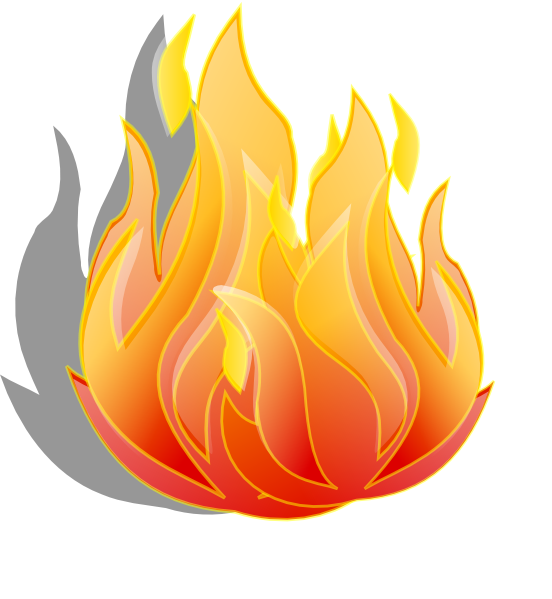 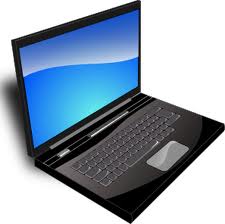 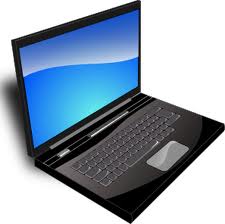 The approach that the Internet takes is to use a distributed algorithm to converge to an efficient and fair outcome.
The approach that the Internet takes is to use a distributed algorithm to converge to an efficient and fair outcome.
No one can centrally view or control all the endpoints and bottlenecks in the Internet. 

Every endpoint must try to reach a globally good outcome by itself: i.e., in a distributed fashion.

This also puts a lot of trust in endpoints.
The approach that the Internet takes is to use a distributed algorithm to converge to an efficient and fair outcome.
If there is spare capacity in the bottleneck link, the endpoints should use it.
The approach that the Internet takes is to use a distributed algorithm to converge to an efficient and fair outcome.
If there are N endpoints sharing a bottleneck link, they should be able to get equitable shares of the link’s capacity.
The approach that the Internet takes is to use a distributed algorithm to converge to an efficient and fair outcome.
So, how to achieve this?
Feedback from network offers clues…
Signals
Packets being dropped (ex, RTO fires)
Packets being delayed
Rate of incoming ACKs

Knobs
What can you change to “probe” the sending rate?
Suppose receiver buffer is unbounded:
Let’s call the amount of in-flight data per RTT the congestion window
Increase congestion window: e.g., by x or by a factor of x
Decrease congestion window: e.g., by x or by a factor of x
“Implicit” feedback signals
(more on explicit signals later)
Steady state: ACK clocking
Time for an activity
[Speaker Notes: Make people guess a random number that you have in mind. See what strategies they come up with.]
How to get to steady state?
Slow start
Congestion avoidance: Additive increase, multiplicative decrease (AIMD)
Loss
Congestion
Window
halved
time
How to get to steady state?
Upon a timeout, drop the window to a small fixed value (IW)
Upon idling, drop the window to a small fixed value (RW)
Loss
timeout
Congestion
Window
halved
IW
time
(bDx1+aI,bDx2+aI)
(bDx1,bDx2)
Why AIMD?
fairness
line
(x1,x2)
Converges to fairness
Converges to efficiency
Increments to rate smaller as fairness increases
User 2: x2
efficiency
line
User 1: x1
28
TCP’s steady state is not static
As stated so far, TCP probes network capacity iteratively
… Until it induces a loss
… and then probes network capacity again

It is important to have efficient mechanisms to detect and recover from packet loss
Loss detection & recovery in TCP
Detecting loss before timeouts occur through fast retransmit
Basic idea:  
if the receiver did not receive a packet
but did receive a subsequent few packets (duplicate ACKs)
… the unreceived packet must have been dropped.

Fast recovery: Don’t drop the window too much
If you’re receiving dup ACKs, packets are being delivered
Do congestion avoidance instead of slow start from IW

Many more details in RFC 2581 and follow-on work
Packet Scheduling
Are endpoint algorithms alone enough?
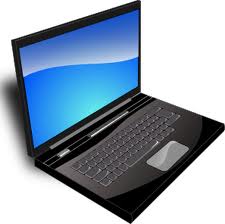 What if an endpoint is malicious or buggy?

Want the network core to do something more about resource allocation than best effort
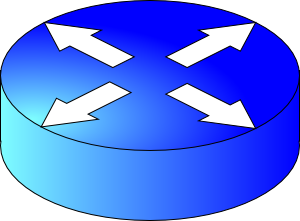 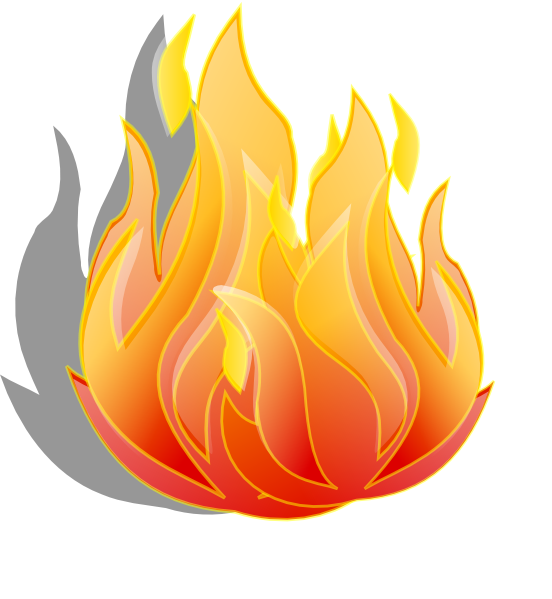 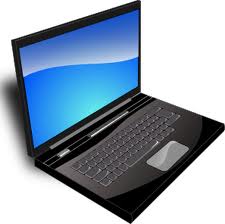 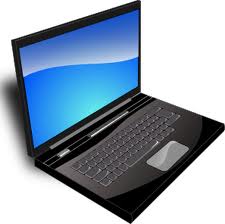 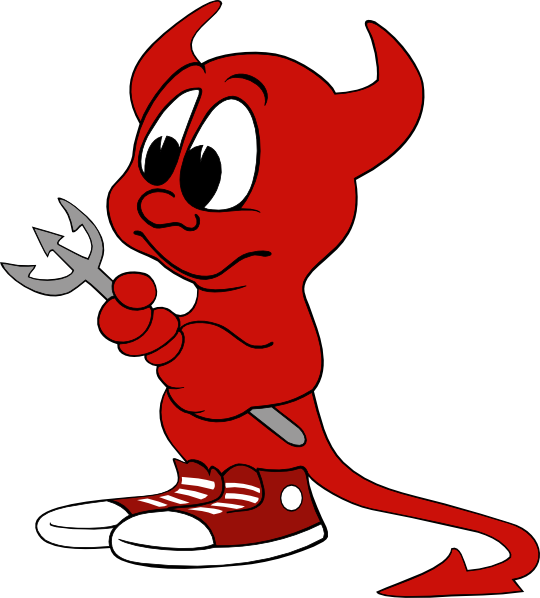 Network model
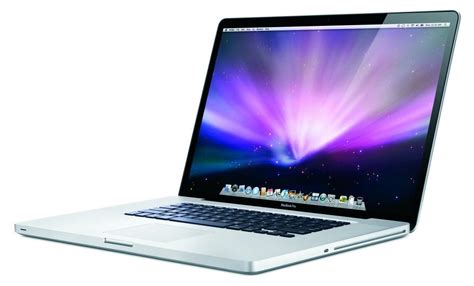 Queuing delay
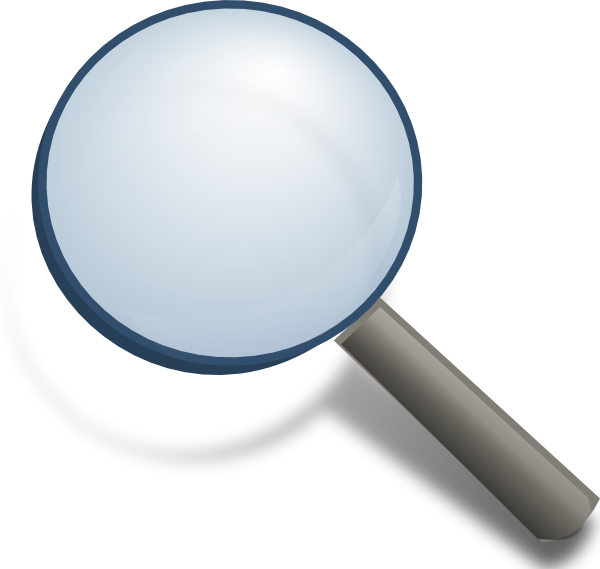 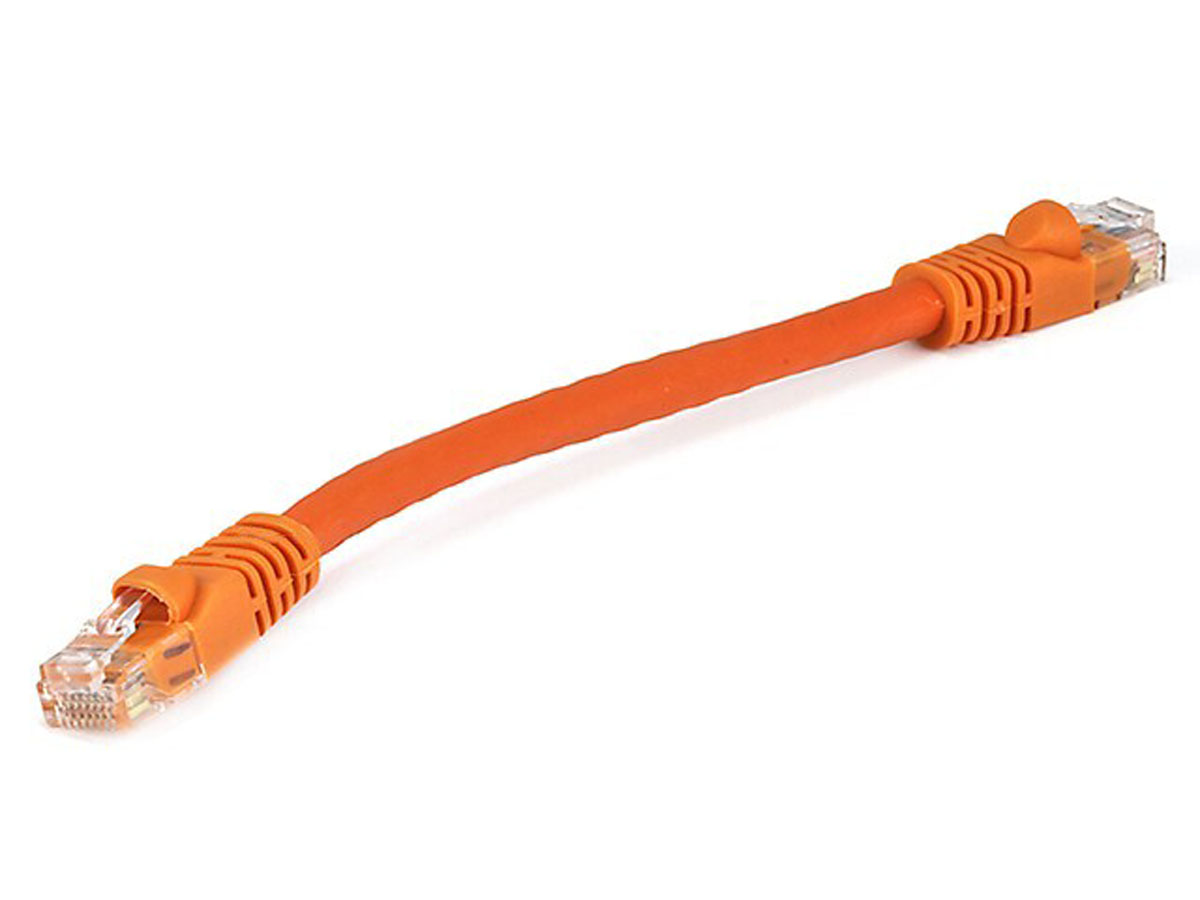 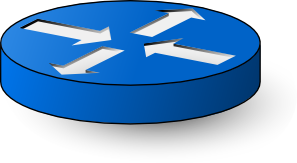 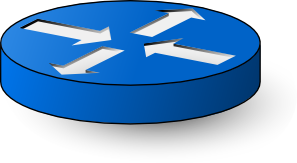 Link rate
Bottleneck queue
(max size B)
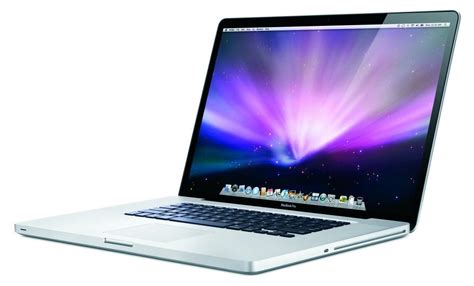 Flows
Packet-switched core network
First-in first-out (FIFO) queue + tail-drop
Buffer size
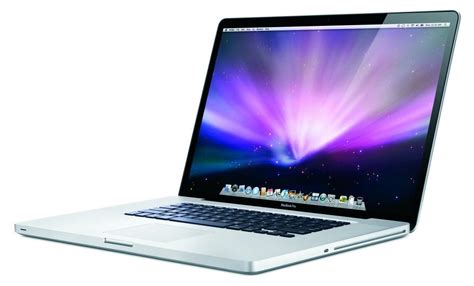 2
1
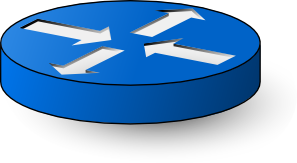 1
2
a
b
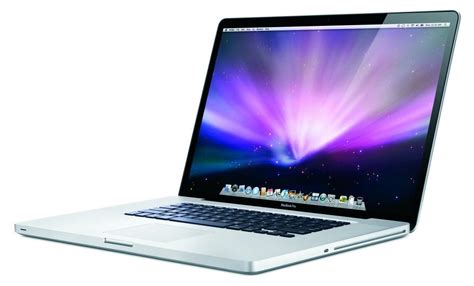 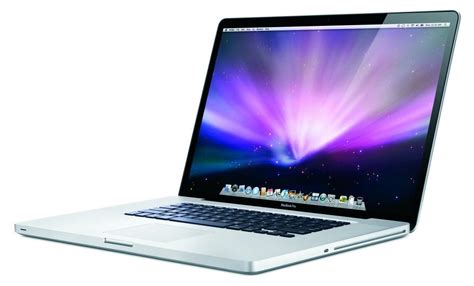 a
b
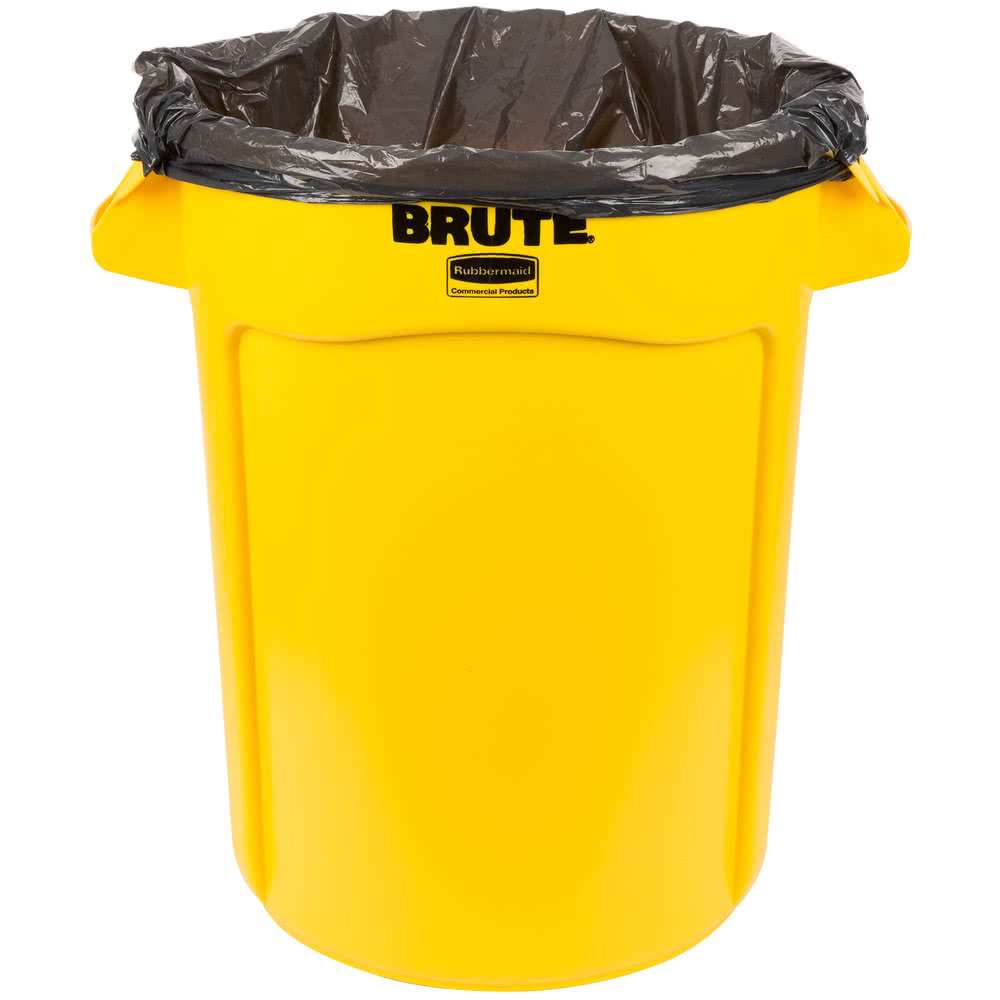 Dropped packets
First-in first-out (FIFO) queue + tail-drop
Head of line blocking (HOL)
3
4
5
6
Buffer size
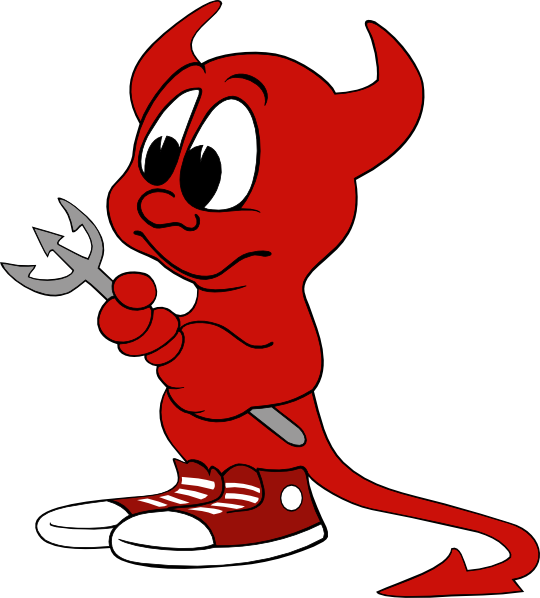 2
1
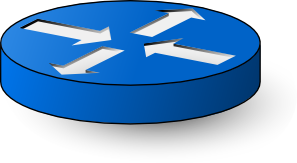 1
2
3
5
6
4
a
b
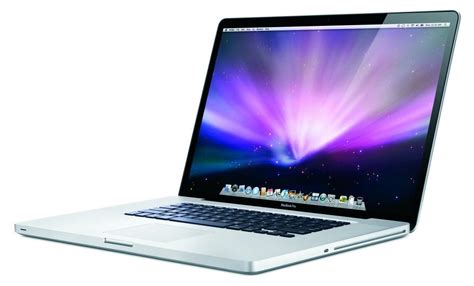 a
b
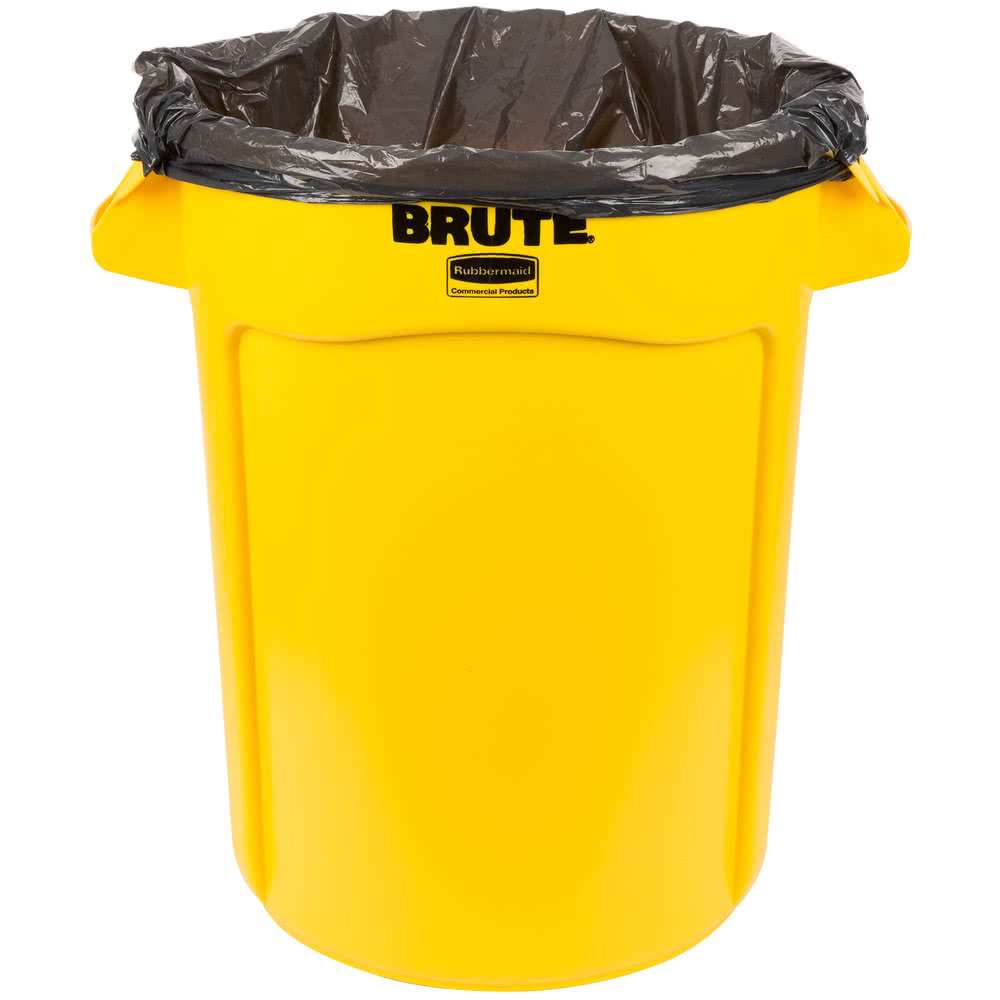 Can you guess what happens in the next round-trip time interval?
Dropped packets
ACK-clocking makes it worse: lucky case
12
13
10
11
9
Buffer size
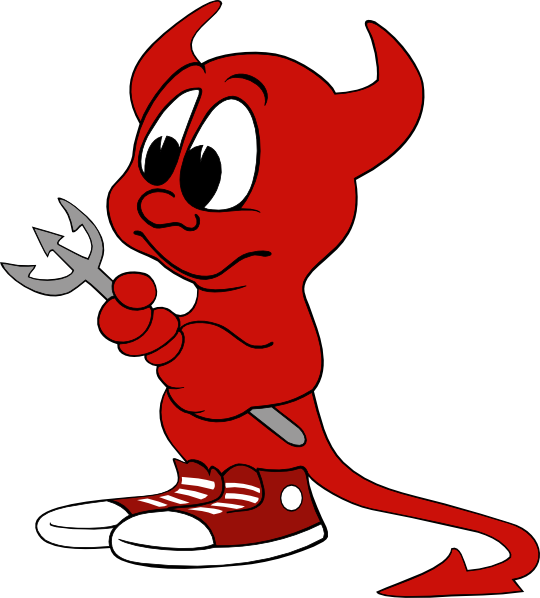 8
7
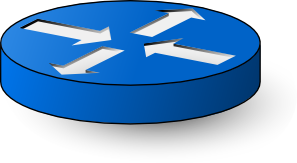 12
10
13
11
7
8
9
b
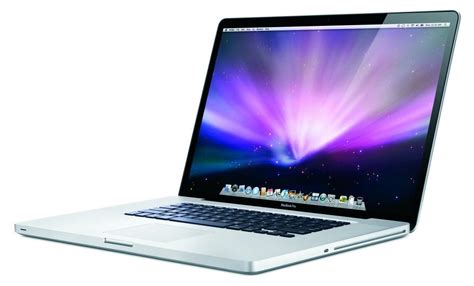 b
c
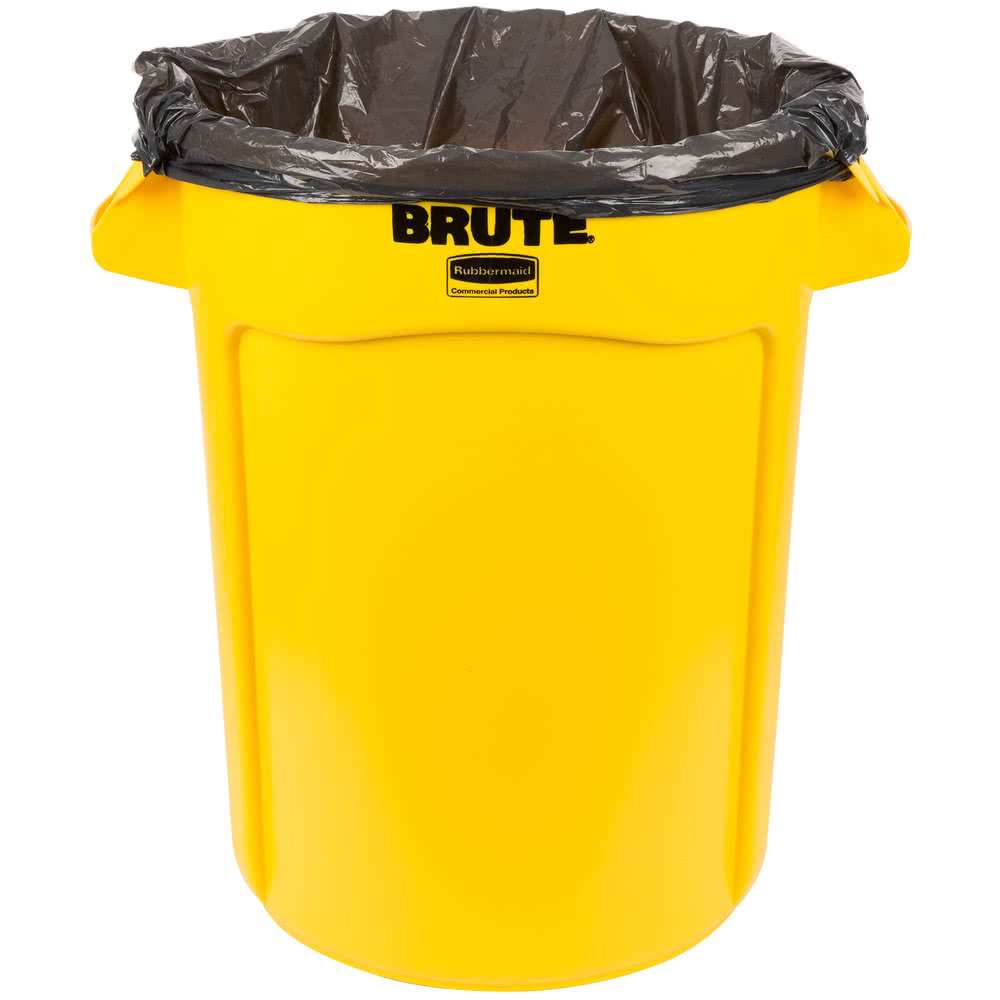 Dropped packets
ACK-clocking makes it worse: unlucky case
12
13
10
11
9
Buffer size
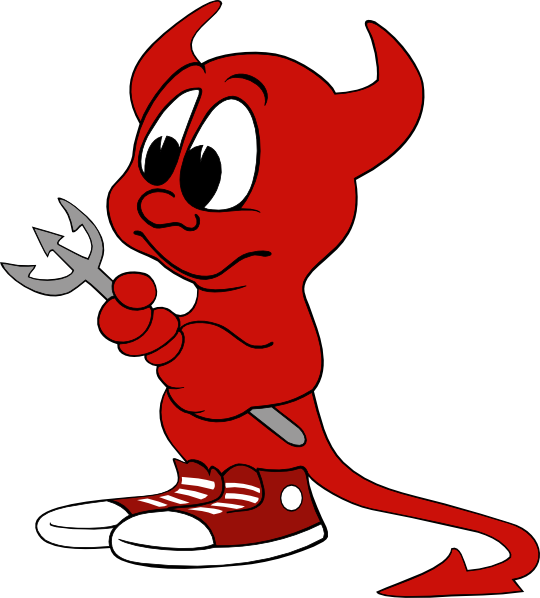 8
7
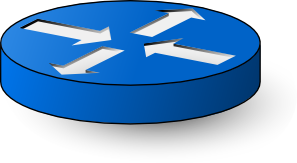 12
10
11
7
8
9
b
13
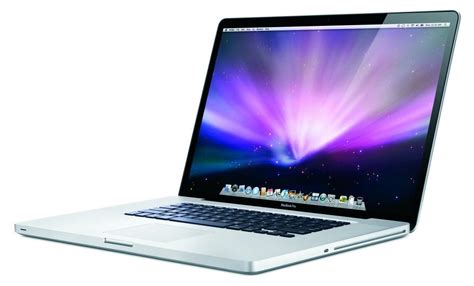 b
c
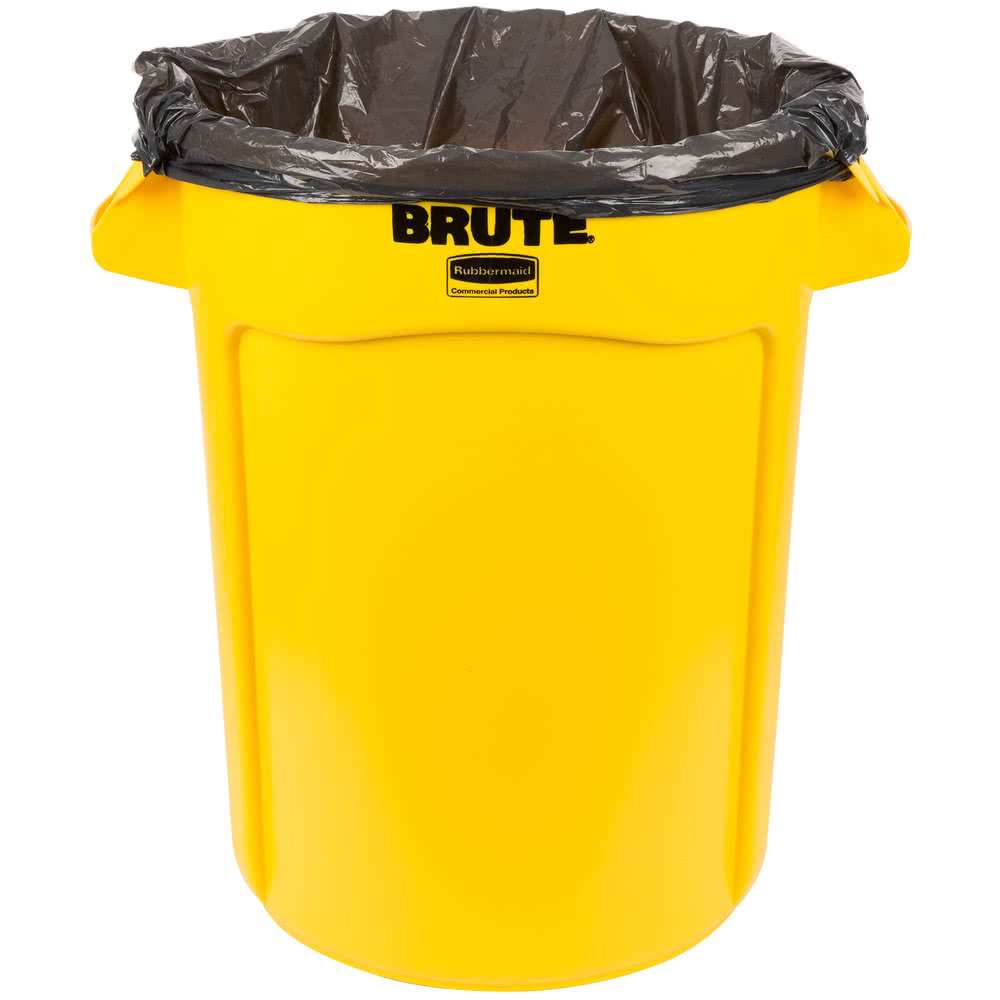 Dropped packets
Network monopolized by “bad” endpoints
An ACK signals the source of a free router buffer slot
Further, ACK clocking means that the source transmits again

Contending packet arrivals may not be random enough
Blue flow can’t capture buffer space for a few round-trips

Sources which sent successfully earlier get to send again

A FIFO tail-drop queue incentivizes sources to misbehave!
Packet scheduling on routers
We will discuss packet scheduling algorithms implemented on routers in detail later in this course.

Goal: Achieve a predetermined resource allocation regardless of endpoint behavior

How to make such allocation “efficient”?
Implement on routers at high speeds and low cost
Achieve equitable sharing of network bandwidth & queues
Use available bandwidth effectively